СЕКРЕТЫ УСПЕХА БИЗНЕСАИндивидуального предпринимателя Прокофьева Алексея Николаевичапо развитию туристической отрасли
Муниципальное бюджетное общеобразовательное учреждение «Средняя общеобразовательная школа № 1» 
пгт Кавалерово, Кавалеровский муниципальный район

Подготовил: Чепурной Даниил, 7 Б класс
Куратор: учитель обществознания
Клочкова Оксана Георгиевна

Межмуниципальный фестиваль «Шаги в бизнес»,
2020 год
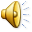 Актуальность: В настоящее время в нашей стране многие испытывают трудности с устройством на работу и поэтому стараются организовать свой бизнес самостоятельно.
Гипотеза: Только человек, знающий и умеющий правильно организовать свой бизнес, сможет достичь успеха.
Цель: изучить предпринимательскую деятельность индивидуального предпринимателя Прокофьева А.Н.
Задачи: 
1. Собрать материал о базе отдыха «Песчаная»;
2. Взять интервью у Прокофьева А.Н.;
3. Посетить базу отдыха, познакомиться с достопримечательностями; 4.Подготовить     презентацию.
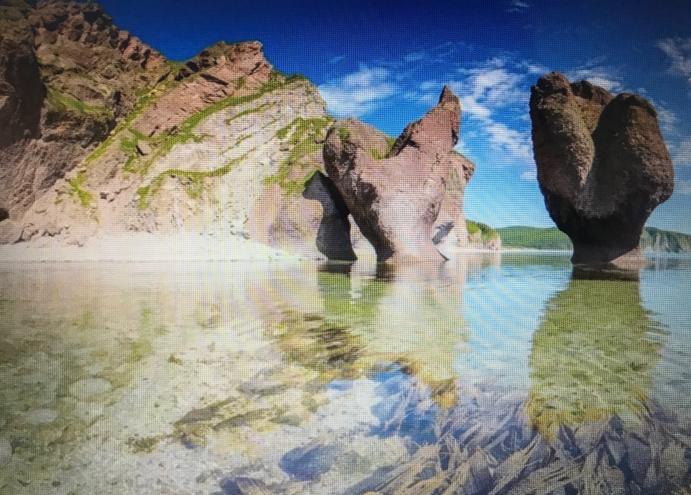 Бухта Дубовая, 2005г.
О предпринимателе
- Индивидуальный предприниматель Алексей Николаевич Прокофьев - владелец туристической базы отдыха «Песчаная», которая расположена
на побережье бухты Зеркальная Японского моря Кавалеровского района Приморского края. 
    - Родился 23.08.1971года
в пос. Кавалерово Приморского края;
- Является коренным жителем района;
- Знает все достопримечательности, красоты побережья.
    - С юности мечтал о создании мест
         отдыха для любителей природы.
А. Н. Прокофьев
- Имеет черты характера, без которых невозможно ведение любого бизнеса: умение рисковать; решительность; настойчивость; вера в себя; самообладание; трудолюбие.
     - В возрасте 30 лет, имея первоначальный капитал, принял решение воплотить в жизнь свою мечту и с 2001 года начал строительство базы отдыха.
Алексей Николаевич:
успешный бизнесмен;
достиг намеченных целей и продолжает их усовершенствовать.
Деловые качества:
умение следовать к поставленной цели;
 дальновидность;
 организованность;
 ответственность.
На встрече с предпринимателями, 2018 г.
Бизнес предпринимателя
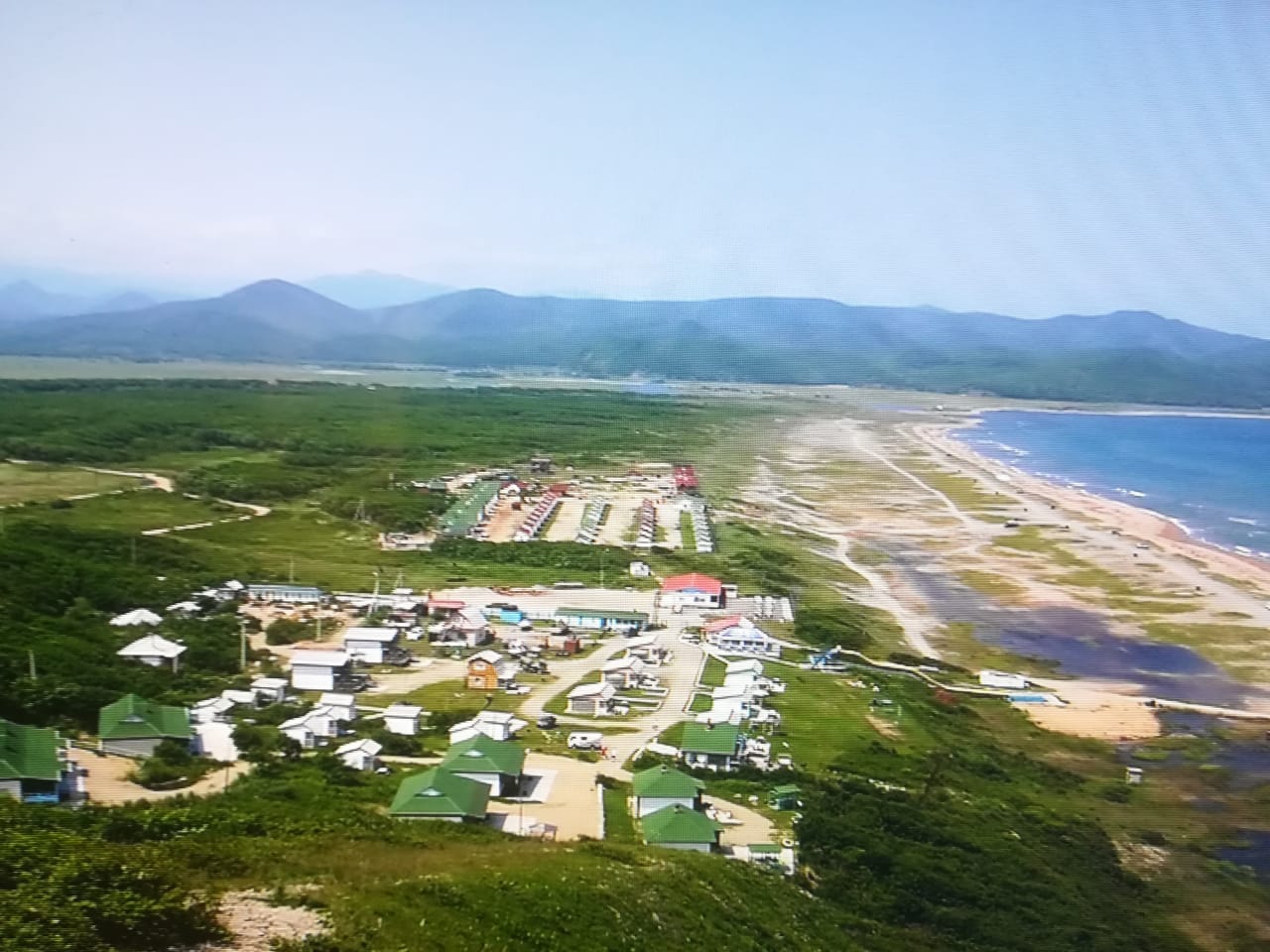 Основной вид бизнеса
предпринимателя - 
деятельность по предоставлению мест краткосрочного пребывания.
Для реализации цели была выстроена база отдыха «Песчаная».
Вид с сопки, 2016г.
Период времени оказания услуг - летний сезон.
  Потенциальные клиенты – жители Кавалеровского района, все любители отдыха на море с других  районов, регионов нашей страны и зарубежья.
База отдыха «Песчаная», 2016г.
Характеристика предприятия
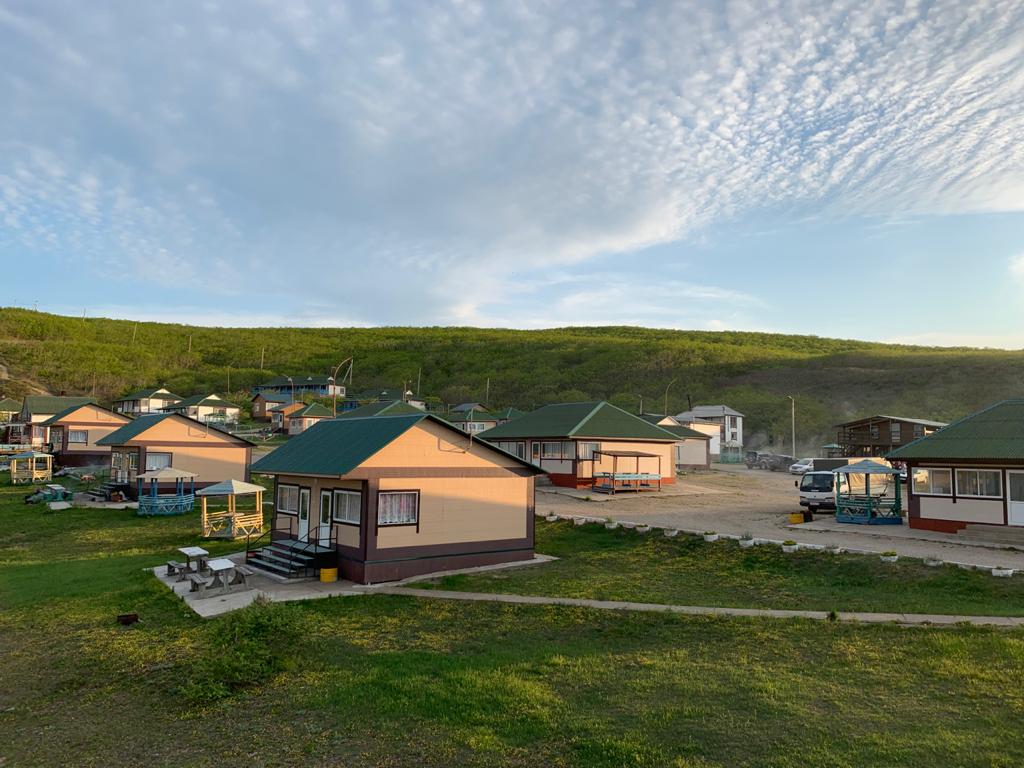 База отдыха «Песчаная» включает: комплекс домов краткосрочного пребывания вместимостью до 220 человек в сутки. 
Построены: магазин, кафе, баня с сауной, летний душ. Предоставляются услуги катера для прогулки по морю.
База отдыха «Песчаная», 2019г.
Оборудованы детские площадки, крытый бассейн, помещения для 
настольного тенниса, игры в бильярд; площадка для игры в волейбол, водная горка. 
В летний сезон поток отдыхающих - более 3000 человек.
База отдыха «Песчаная», 2015г.
Становление бизнеса
Строительство домиков для отдыха
Численность персонала
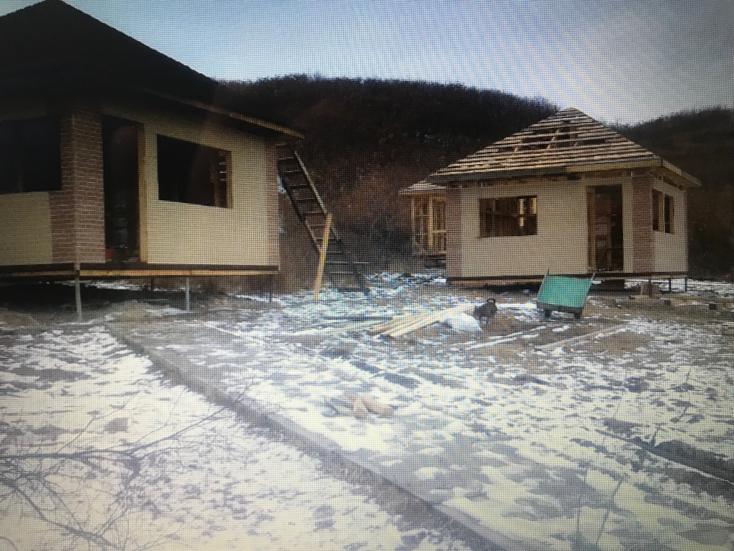 С 2001 до 2016 года построено 27 домов для отдыха и приобретено 18 пляжных домиков; 
численность персонала увеличилась с 6 до 27 человек.
Строительство первых домов, 2008 г.
Создание инфраструктуры базы отдыха
С 2003-2010 гг. - дома неблагоустроенные, из всех удобств - надворные туалеты, баня и летний душ.
С 2010 до 2016 годов проведена реконструкция домиков: в каждом доме имеется вода, туалет, в части домов душ, предусмотрено отопление.
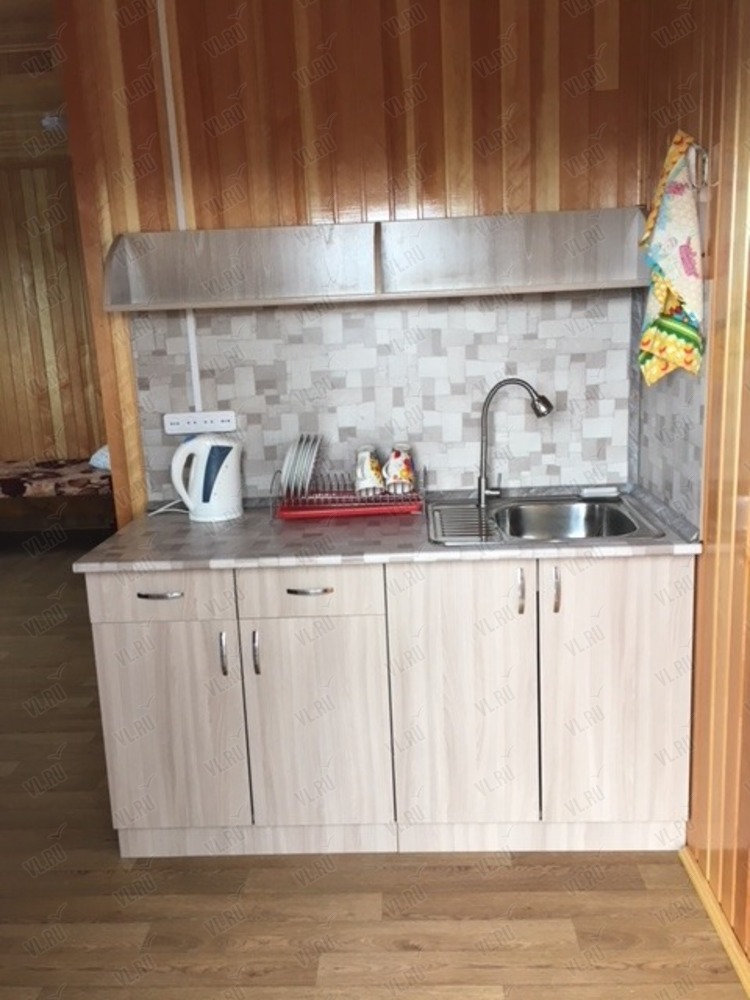 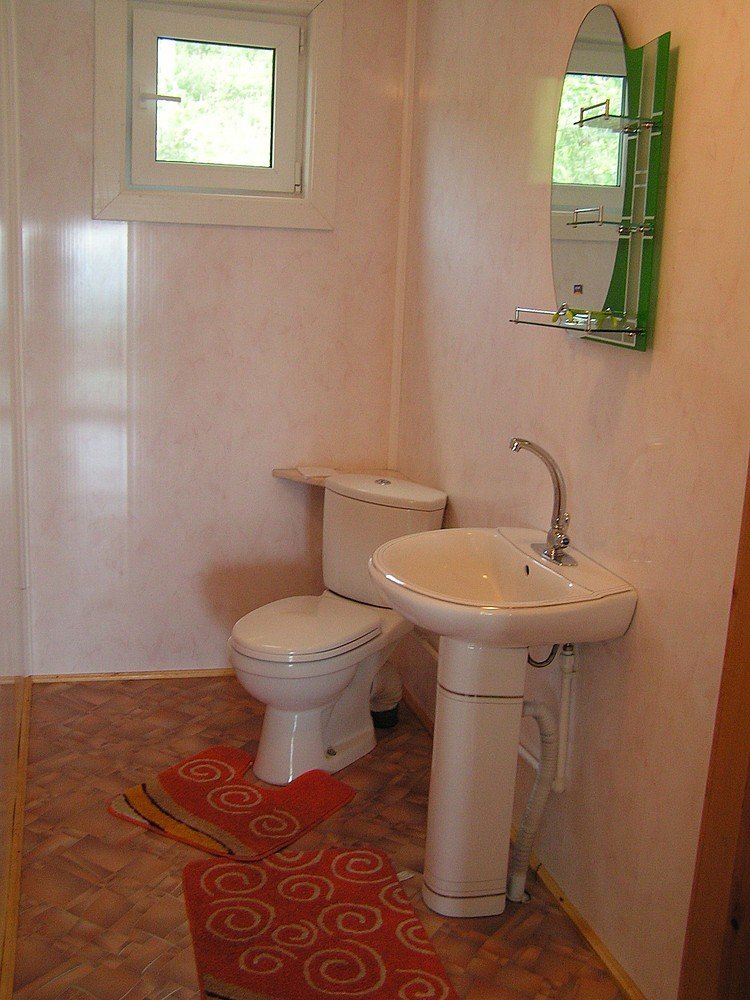 Обустройство домов, 2018 год
В целях увеличения притока отдыхающих были построены магазин, кафе и крытый бассейн. 
к
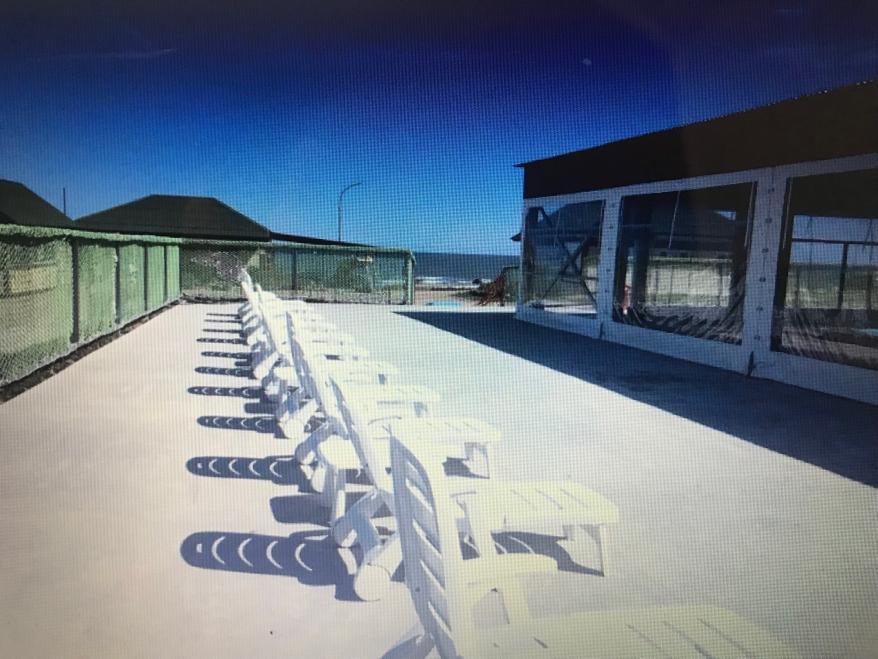 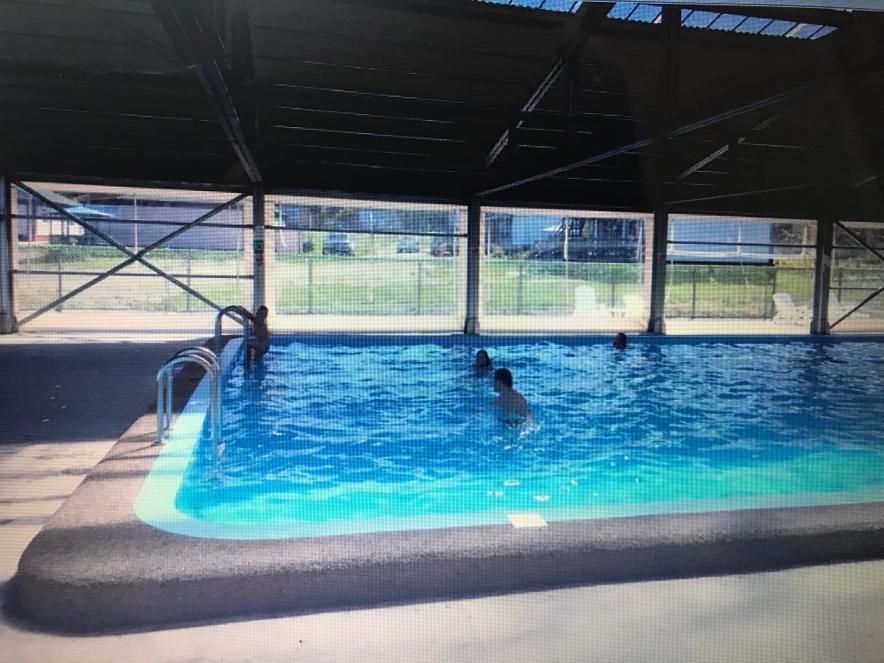 Территория около бассейна, 2019г.
Крытый бассейн, 2019г.
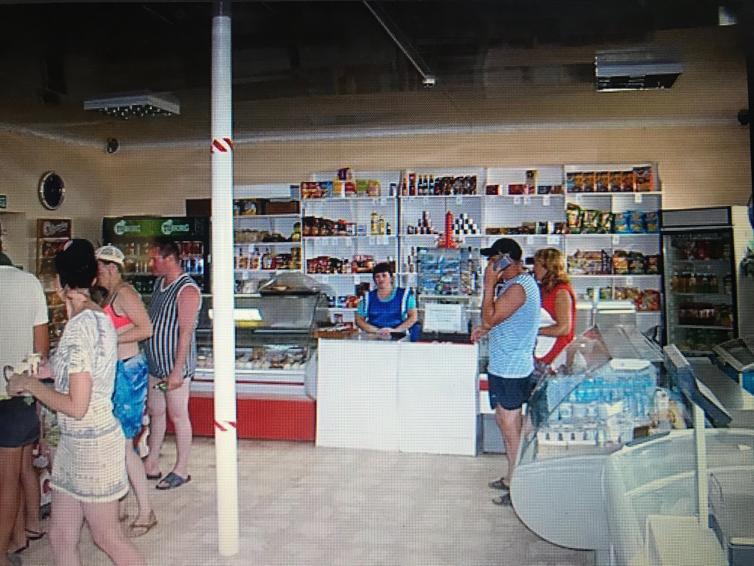 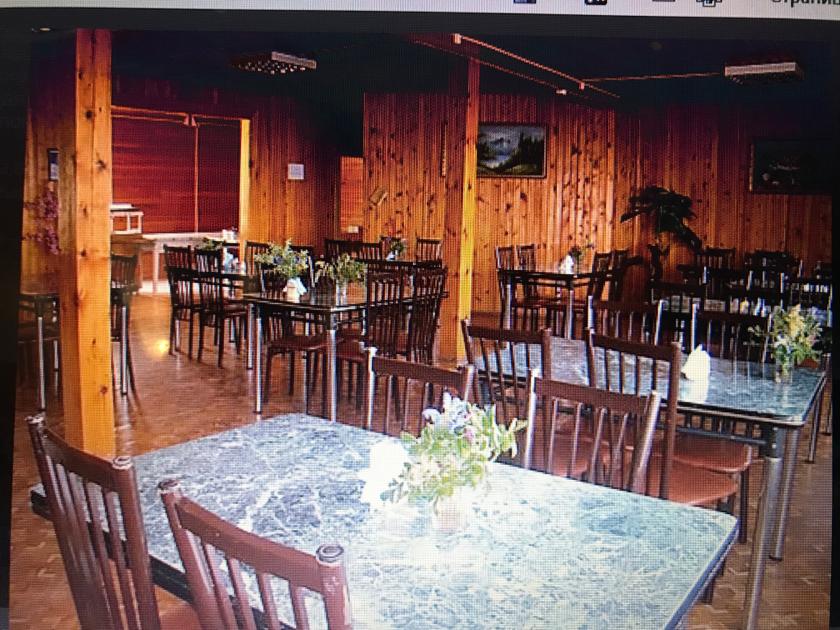 Магазин, 2018г.
Кафе, 2019г.
Условия, повлиявшие на успех бизнеса
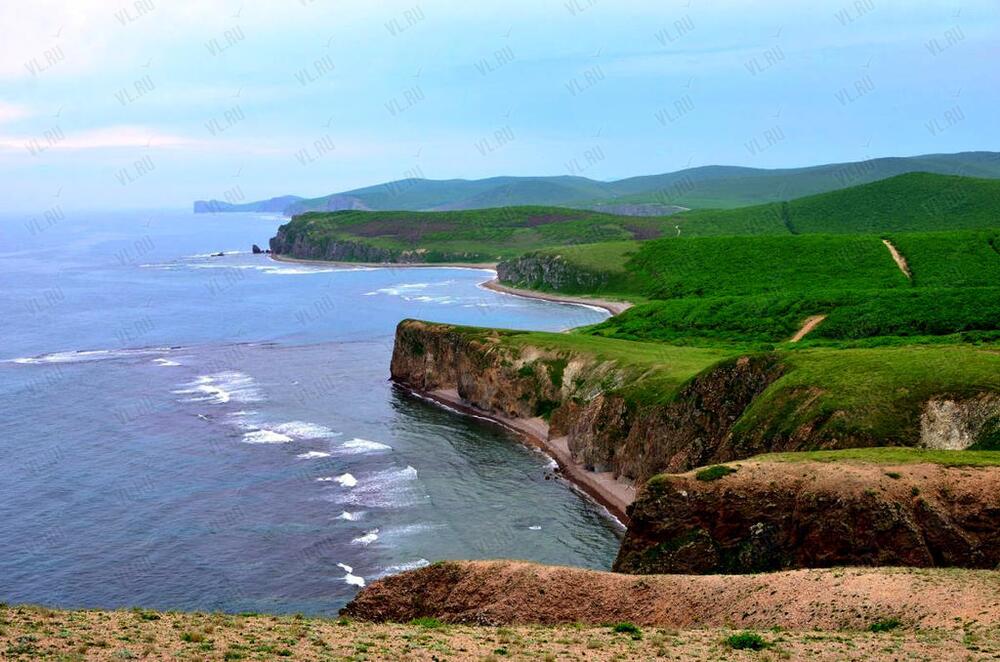 Бухта Зеркальная, 2014г.
После дождя, бухта Зеркальная, 2018г.
Основные критерии, ставшие залогом успешного бизнеса:
-привлекательный ландшафт; 
благоприятные климатические и экологические условия;
 чистейшее море; 
- транспортная и финансовая доступность;
 - туристическая привлекательность.
Трудности при создании бизнеса
Основные трудности, с которыми столкнулся при создании своего бизнеса А.Н.Прокофьев: 
- отсутствие централизованного электроснабжения при возведении базы отдыха;
- длительные административные процедуры при получении разрешительных документов на земельный участок и строительство домиков;
 - недостаток финансовых средств; 
- низкая информированность населения.
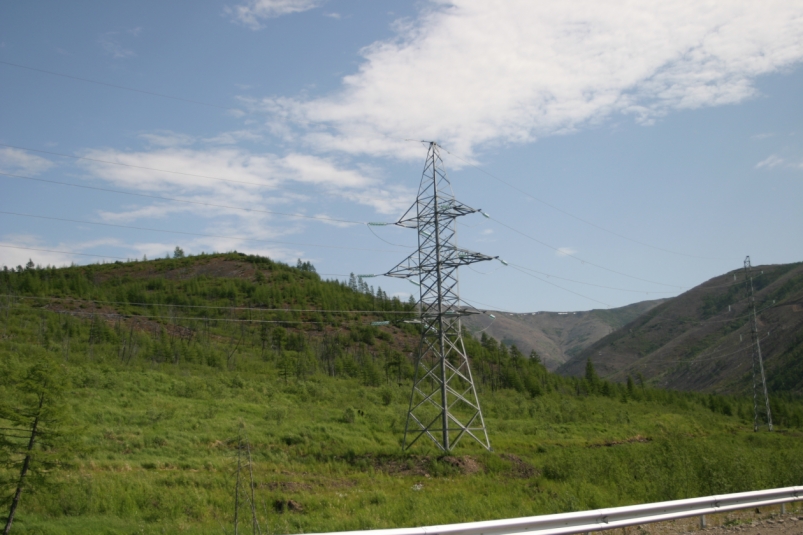 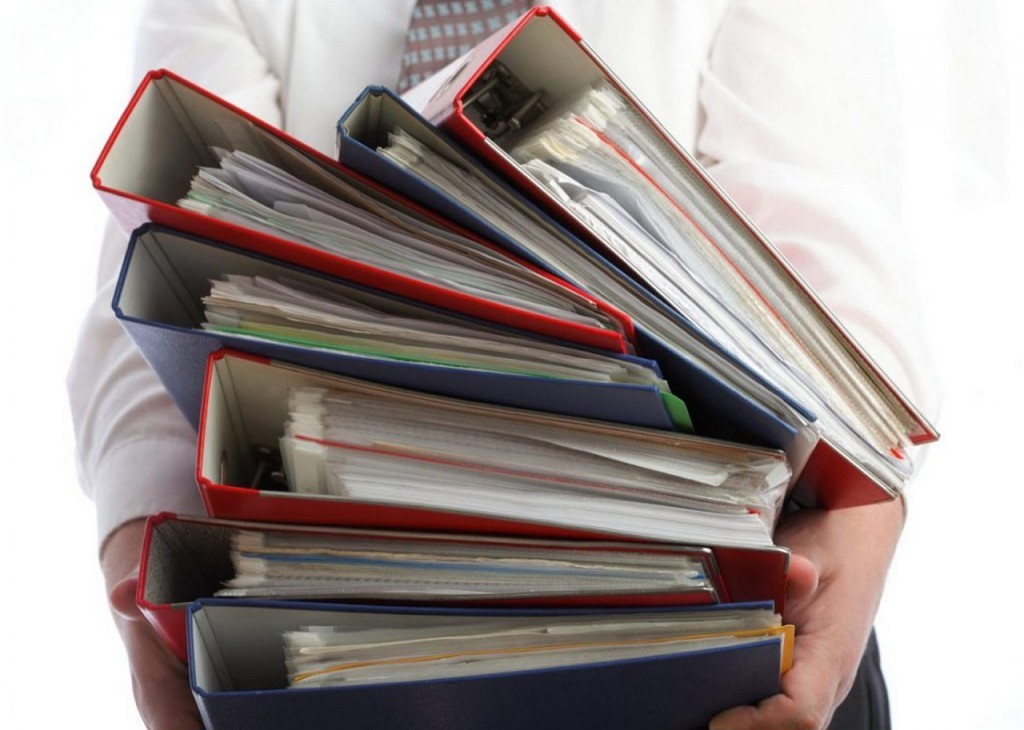 Способы устранения возникших проблем
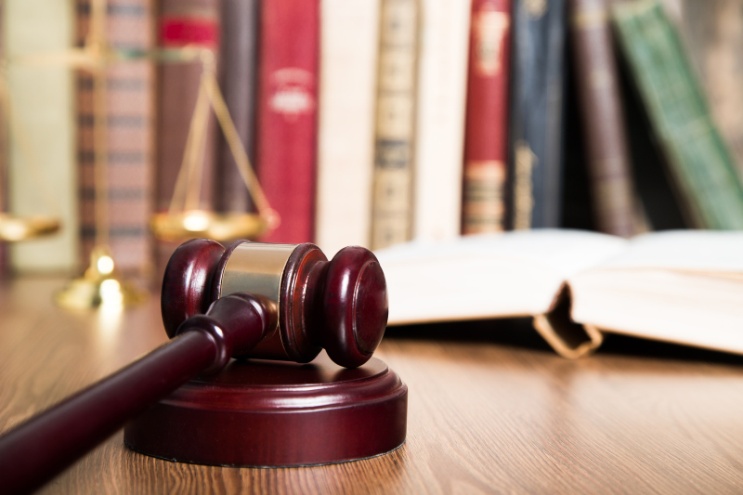 Для решения возникающих проблем приходилось:
 - изучать действующее законодательство;
 - привлекать юристов для решения вопросов в судебных инстанциях;
оформлять кредиты в банках,
- подавать документы для получения финансовой поддержки в рамках программы «Развитие малого и среднего бизнеса» для строительства крытого бассейна;
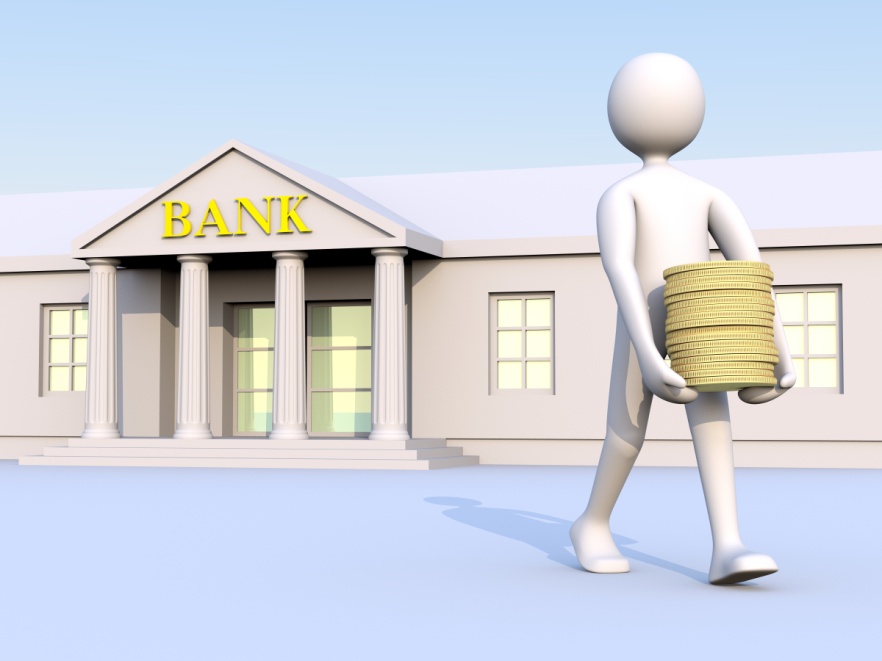 - использовать всевозможные виды рекламы (баннеры, создание сайта в сети «Интернет», информация в средствах массовой информации). 
    - В настоящее время база отдыха функционирует
в полном объеме.
   - Места в домиках бронируют задолго до начала летнего сезона.
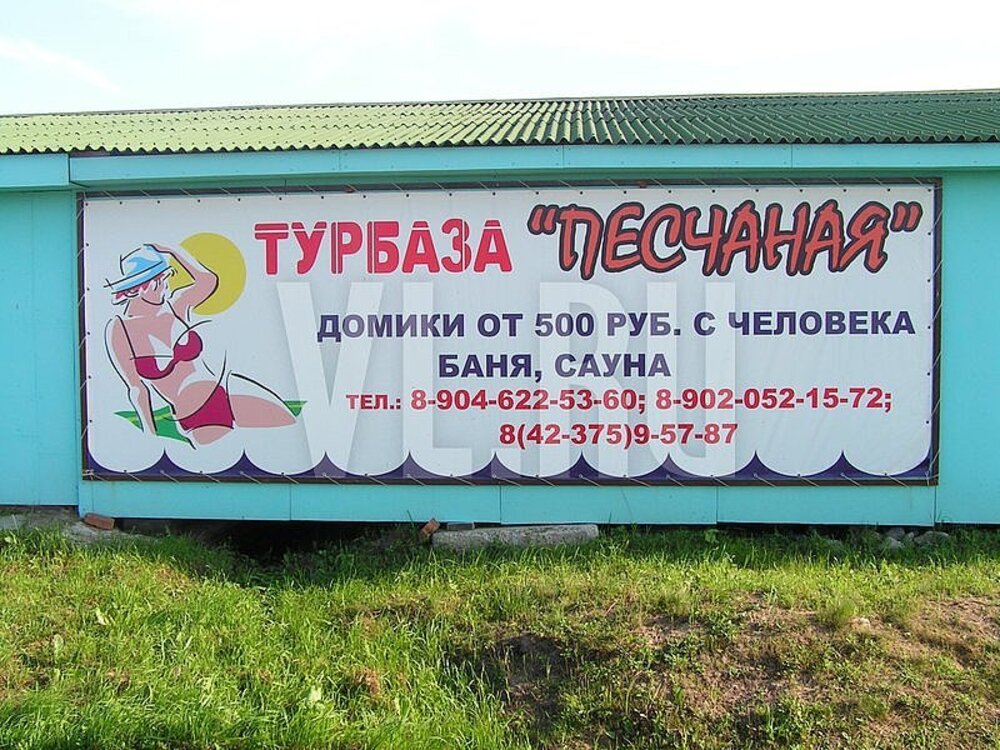 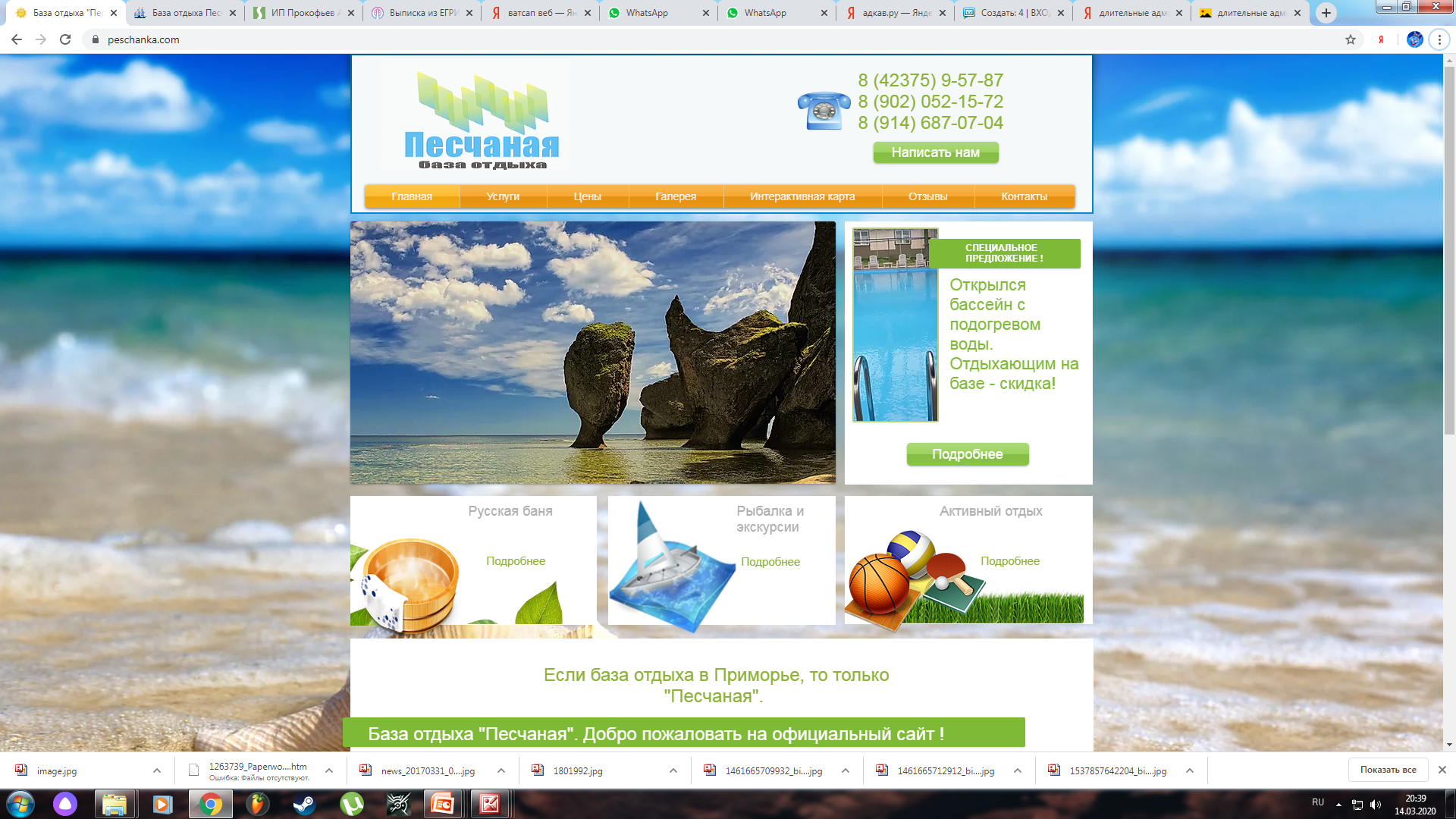 Рекламные баннеры, 2015г.
Официальный сайт
Социальная активность бизнеса
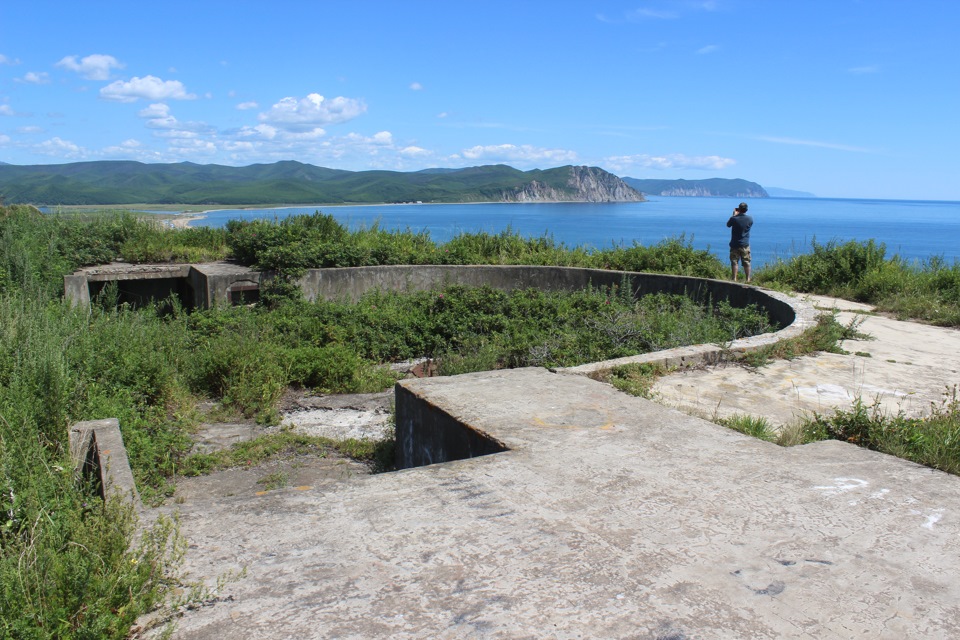 Туристический бизнес для Кавалеровского района - одно из приоритетных направлений.
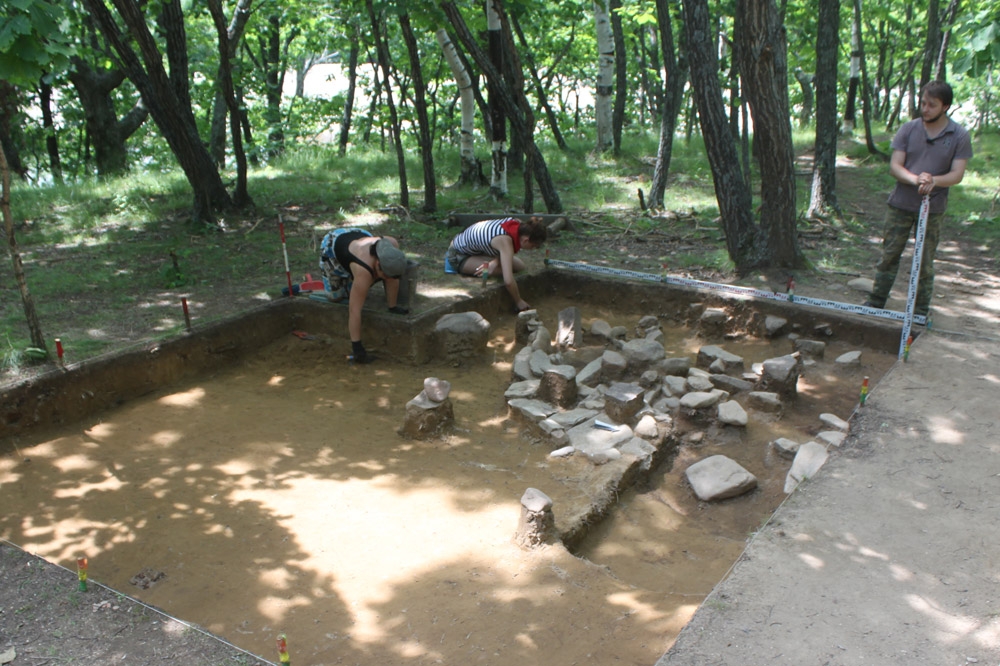 Береговая батарея, 2015г.
Факторы, способствующие его развитию:
на территории района много археологических стоянок; 
 находятся останки сооружений бывшей «Владимиро-Ольгинской батареи ВМБ № 957».
Жилище с древнейшей отопительной системой,           
                       Богополь, 2017г.
Перспективы дальнейшего развития туризма:
создание экологических троп; - посещение памятников природы; 
 сбор дикоросов, которыми богаты наши лесах.
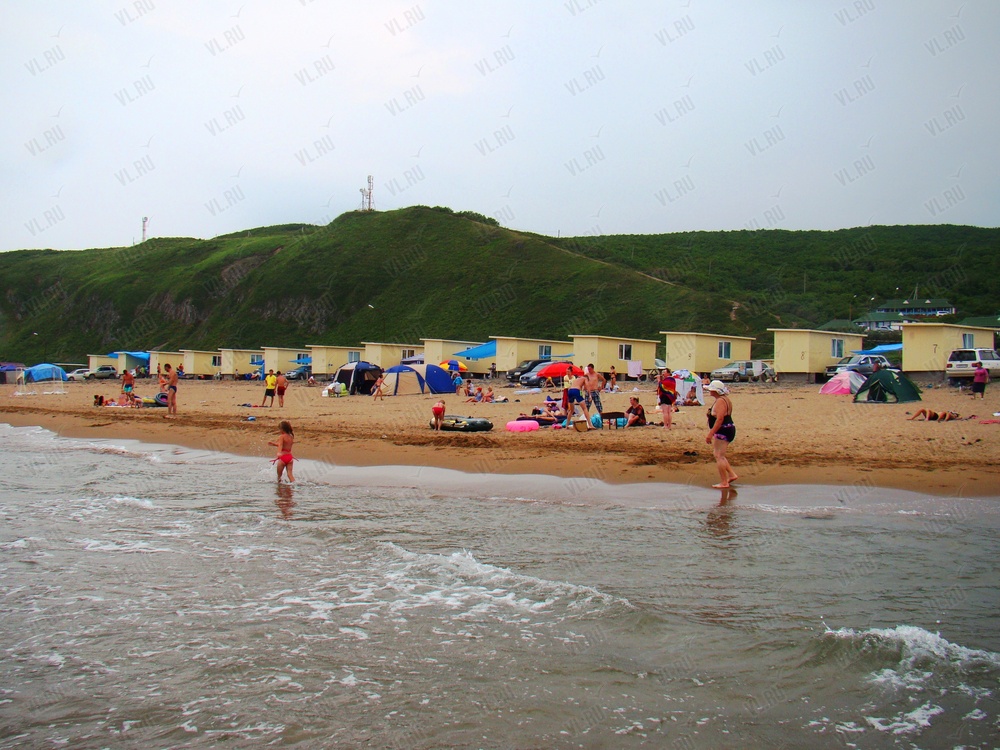 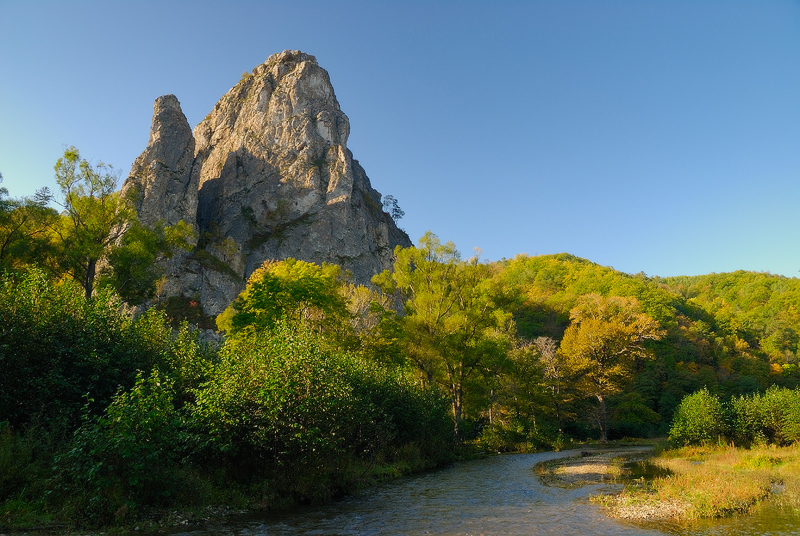 Бухта Зеркальная, 2019г.
Морское побережье - излюбленное место отдыха населения района и его гостей.
Скала Дерсу-Узала, 2009г.
- На побережье проводятся летние районные мероприятия: «День физкультурника» и «День рыбака».
- Организация мероприятий проводится на территории базы отдыха «Песчаная» и в устье реки Зеркальная при активном участии Прокофьева Алексея Николаевича.
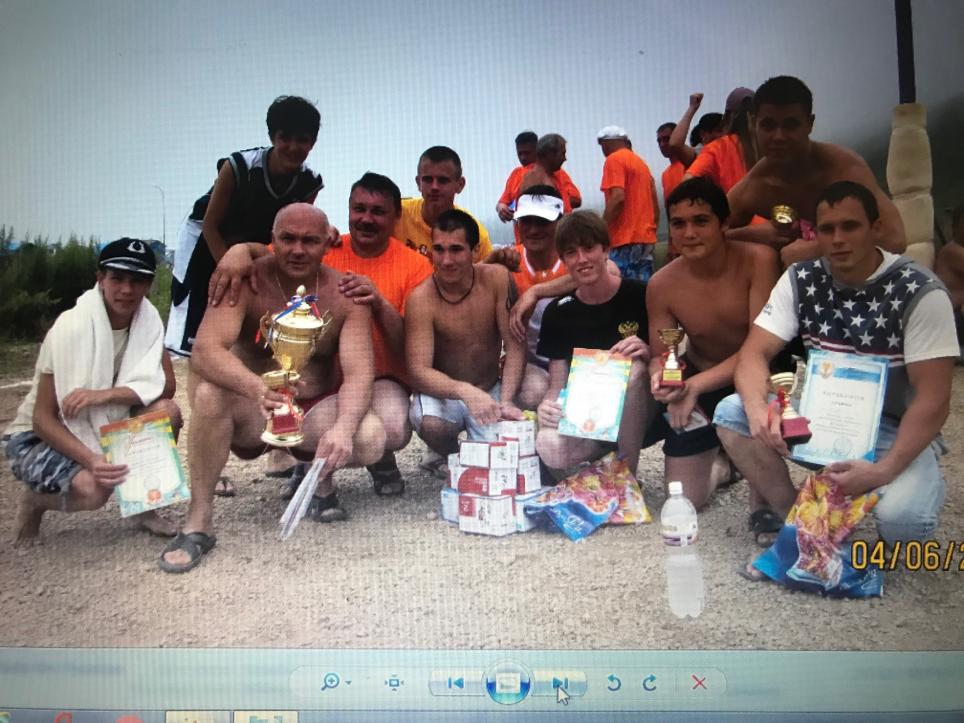 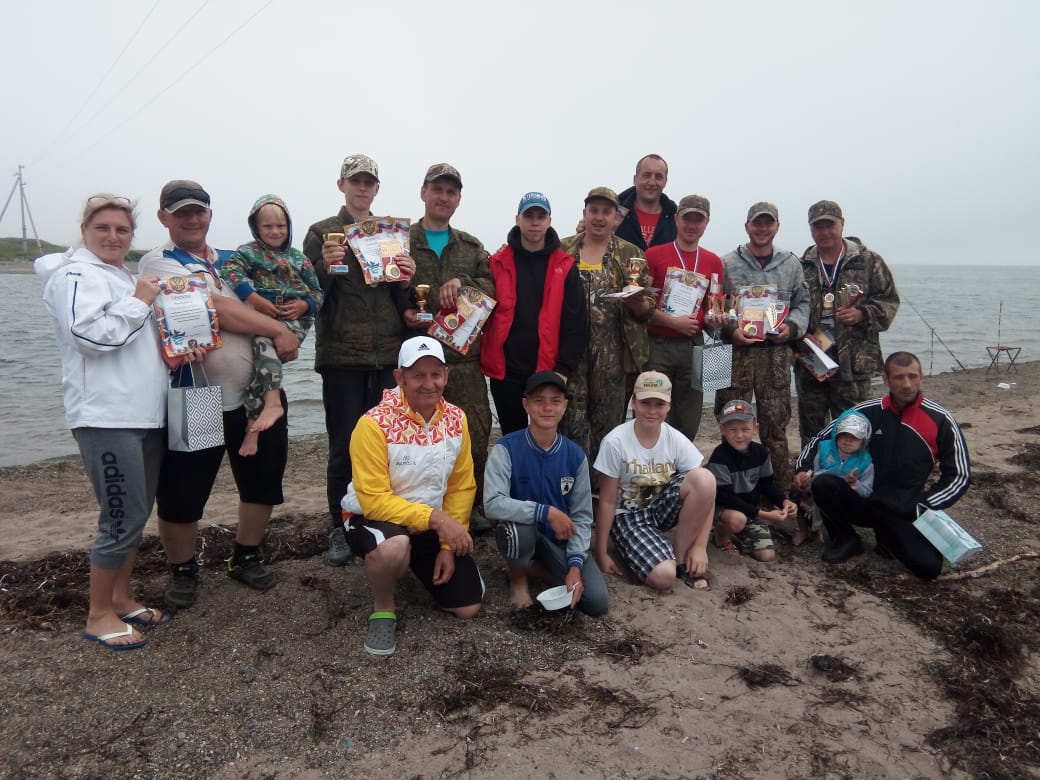 День физкультурника, 2018г.
День рыбака, 2017г.
- В зимний период года тоже можно провести незабываемые дни: катание с сопок на санках, тюбингах, лыжах, коньках на озере «Утиное» и «Зеркальное».
Этот вид деятельности будет востребован еще много лет.
При подготовке презентации использованы материалы:
Фотоматериалы из личного архива Прокофьева А.Н.;
Беседа с ИП Прокофьевым А.Н.;
Официальный сайт администрации Кавалеровского муниципального района
http://kavalerovsky.ru/
https://photosight.ru/photos/3122228/
https://primamedia.ru/news/613939/?from=37
https://www.drive2.ru/b/2544368/
https://m.ok.ru/group/54897293918225/topic/131087077168401
https://news.myseldon.com/ru/news/index/215081927
https://www.peschanka.com/prices